Проектная деятельность 
как один из способов формирования 
УУД
Сергеева Л.А. МОУ  СОШ № 38
Матвеева Н.В.МОУ СОШ № 53  
Узунян  В.  А.   МОУ СОШ № 29
Келеменян М.М. МОУ СОШ № 77
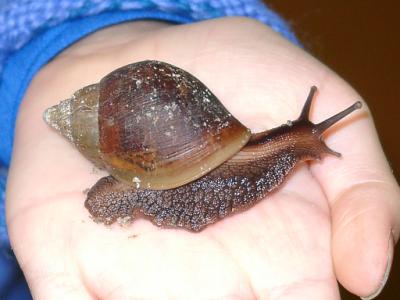 «Скажи мне - и я забуду, Покажи мне - и я  запомню,    Вовлеки меня – и я научусь»                                 (китайская пословица)
Цель проекта:
 рассмотреть важность проектной деятельности учащихся 
по биологии в процессе
 формирования ууд
Задачи:
 Рассмотреть роль науки 
   биологии в формировании УУД;
Сравнить деятельность учителя и                 
   учащихся в процессе работы над              
   проектом;
Основные требования к проекту
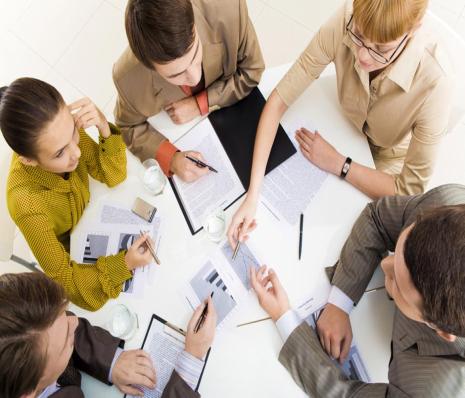 «Человек рождён  для                                       мысли и   действия», -                                     говорили древние мудрецы. 
Но это характерно  и для                       современного человека, и                                          для человека будущего:                       самостоятельного,                           коммуникабельного, умеющего  работать в группе, готового постоянно учиться новому, самостоятельно  добывать и применять нужную информацию, то есть человека компетентного
.
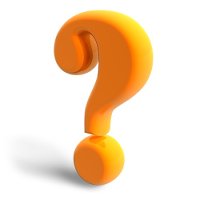 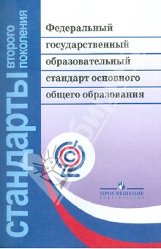 ФГОСы направлены на
 формирование компетентности – 
умения решать проблемы, 
возникающие в практической 
деятельности, и  овладение способами 
этой деятельности. Начало пути  
реализации ФГОС стало использование 
метода творческих проектов и его 
возможности в реализации компетентносного 
подхода к обучению,  ответа на вопрос:                                          
     «Как учить результативно?»
Стандарт устанавливает требования к результатам обучающихся, освоивших основную образовательную программу основного общего образования:
ЛИЧНОСТЫМ
      МЕТАПРЕДМЕТНЫМ
                       ПРЕДМЕТНЫМ
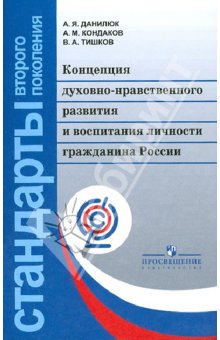 Личностные результаты
Знание основных принципов и 
    правил отношения к живой природе,
основ здорового образа жизни и здоровьесберегающих технологий;
реализация установок здорового 
    образа жизни;
сформированность познавательных интересов и мотивов, направленных на изучение живой природы; интеллектуальных умений (доказывать, строить рассуждения, анализировать, сравнивать, делать выводы и др.); эстетического отношения к живым объектам
Предметные результатыФГОС среднего (полного) общего образования(базовый уровень)
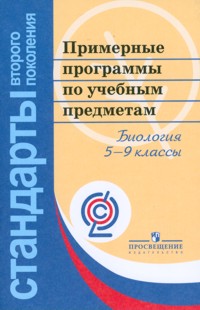 сформированность представлений  о                      роли и месте биологии в современной                                 
     научной картине мира; 
понимание роли биологии в                  формировании кругозора   и                                                                                                  функциональной грамотности человека для решения практических задач;
владение основополагающими понятиями и представлениями о живой природе, её уровневой организации и эволюции; 
уверенное пользование биологической терминологией и символикой;
владение основными методами научного познания, используемыми при биологических исследованиях живых объектов и экосистем: описание, измерение, проведение наблюдений; 
выявление и оценка антропогенных изменений в природе;
сформированность умений объяснять результаты биологических экспериментов, решать элементарные биологические задачи;
сформированность собственной позиции по отношению к биологической информации, получаемой из разных источников, к глобальным экологическим проблемам и путям их решения.
Метапредметные результаты
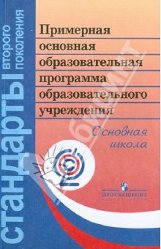 Овладение составляющими                      исследовательской и проектной                    деятельности, включая умения видеть                        проблему, ставить вопросы, выдвигать                      гипотезы, давать определения понятиям, классифицировать, наблюдать, проводить эксперименты, делать выводы и                              заключения, структурировать материал,                    объяснять, доказывать, защищать свои                            идеи;

Умение работать с разными источниками биологической информации: находить биологическую информацию в различных источниках, анализировать и оценивать информацию, преобразовывать информацию из одной формы в другую;
Способность выбирать целевые и смысловые установки в своих действиях и поступках по отношению к живой природе, здоровью своему и окружающих;

 Умение адекватно использовать речевые средства для дискуссии и аргументации своей позиции, сравнивать разные точки зрения, аргументировать свою точку зрения, отстаивать свою позицию.
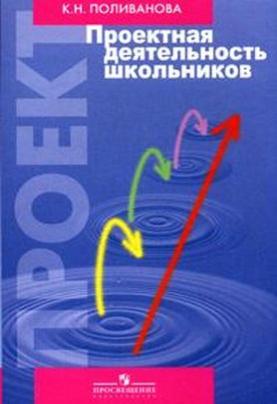 Слово « project » (лат.) буквально переводится как «брошенный вперед»; то есть проект является прототипом, прообразом некоего объекта или вида деятельности, а проектирование превращается в  процесс создания проекта.
     Проектная деятельность – это  учебно-познавательная, творческая или игровая деятельность, имеющая общую цель, согласованные методы, способы деятельности, направленные на достижение общего результата деятельности. 


Проектная деятельность – ведущая деятельность подросткового возраста.

Проектная деятельность как особая форма учебной работы
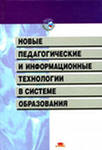 Отличия проектной деятельности от других видов деятельности: 
направленность на достижение                   
  конкретных целей, 
координированное выполнение  
  взаимосвязанных действий, 
ограниченная протяженность во времени 
  с определенным началом и концом, 
в определенной степени неповторимость 
  и уникальность.
Учитель – демократичные руководитель,   
    консультант, помощник

   Ученик – активный участник процесса 
     проектирования

В определенном смысле учитель перестает быть только «чистым предметником» – он становится педагогом широкого профиля, педагогом, помогающим ученику увидеть мир во всем его единстве, красоте, многообразии.
 Это оказывается еще и вызовом самому себе.
Перечень ролей, которые предстоит «прожить» учителю в ходе руководства проектом: 
Энтузиаст, который повышает мотивацию учащихся, поддерживая, поощряя и направляя их в направлении достижения цели.
Специалист, который компетентен в нескольких (не во всех!) областях.
Консультант, который может организовать доступ к ресурсам, в том числе к другим специалистам.
Руководитель, который может четко спланировать и реализовать проект.
«Человек, который задает вопросы», который организует обсуждение способов преодоления возникающих трудностей путем косвенных, наводящих вопросов, обнаруживает ошибки и поддерживает обратную связь.
Координатор, который поддерживает групповой процесс решения проблем.
Эксперт, который дает четкий анализ результатов как выполненного проекта в целом, так и отдельных его этапов
Классификация 
                  проектов 
по доминирующей 
     деятельности учащихся –
     практико-ориентированные, 
     исследовательские, 
     информационные, творческие, 
     ролевые; 
по продолжительности – мини-проекты, краткосрочные, годичные;
по количеству участников – индивидуальные и групповые;
по форме продукта – газета, буклет, журнал, словарь, сборник сочинений, спектакль, мультимедийный продукт и т.д.
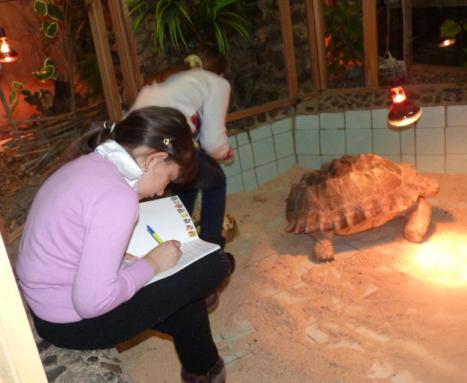 Исследовательские   
проекты
Требуют: 
продуманной структуры обозначенных целей, актуальности предмета исследования для всех участников, социальной значимости;
соответствующих методов, в том числе экспериментальных и опытных работ, методов обработки результатов. 
Подчинены логике исследования и имеют структуру, приближенную или полностью совпадающую с подлинным научным исследованием
Творческие проекты
Предполагают соответствующее оформление результатов.
 Не имеют детально проработанной структуры совместной деятельности участников (намечается, а затем развивается, подчиняясь жанру конечного результата, логике совместной деятельности, интересам участников проекта). 
Следует договориться о планируемых результатах и форме их представления (совместной газете, сочинении, видеофильме, драматизации, спортивной игре, празднике, экспедиции и т.п.).
Оформление результатов проекта требует четко продуманной структуры в виде сценария видеофильма, драматизации, программы праздника, плана сочинения, статьи, репортажа и так далее, дизайна и рубрик газеты, альманаха, альбома и пр
В ролевых, игровых проектах
Структура только намечается и остается открытой до завершения работы.
Участники принимают на себя определенные роли, обусловленные характером и содержанием проекта (литературные персонажи или выдуманные герои, имитирующие социальные или деловые отношения в определенных ситуациях). 
Результаты этих проектов могут намечаться в начале их выполнения или определяться лишь в самом конце.
Степень творчества очень высокая, но доминирующим видом деятельности являются ролевая и игровая деятельность
Ознакомительно-ориентировочные (информационные) проекты
направлены на сбор информации о каком-то объекте, явлении; 

предполагается ознакомление участников проекта с этой информацией, ее анализ и обобщение фактов, предназначенных для широкой аудитории. 

требуют хорошо продуманной структуры и возможности систематической коррекции по ходу работы. 

Структура подобного проекта включает: цель, актуальность, источники информации (литературные, средства СМИ, базы данных, интервью, анкетирование), обработку информации (анализ, обобщение, сопоставление с известными фактами, аргументированные выводы), результат (статья, реферат, доклад, видео) или презентацию (публикацию в сети, обсуждение в телеконференции).
Практико-ориентированные (прикладные) проекты
отличает четко обозначенный результат деятельности, ориентированный на социальные интересы самих участников (документ, созданный на основе полученных результатов исследования; программа действий; рекомендации, направленные на ликвидацию выявленных несоответствий в природе; проект закона; справочный материал или словарь; аргументированное объяснение какого-то явления; проект зимнего сада школы и т.д.) 
требует тщательно продуманной структуры (сценария) всей деятельности его участников 
определение функций каждого, 
четких выводов (оформления результатов проектной деятельности) 
 участия каждого в оформлении конечного продукта
 хорошая организация координационной работы в плане поэтапных обсуждений, 
корректировки совместных и индивидуальных усилий, в организации презентации полученных результатов и возможных способов их внедрения в практику 
систематической внешней оценки проекта.
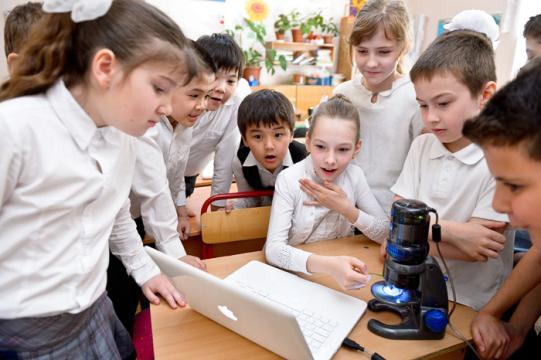 Преимущества групповых проектов:
У участников проектной 
     группы формируются навыки 
     сотрудничества, 
     взаимоуважения,
     взаимопонимания.
Проект может быть выполнен наиболее глубоко и  разносторонне.
Каждый этап работы над проектом, как правило, имеет своего   
      ситуативного лидера, и наоборот, каждый учащийся, в зависимости от      
     своих сильных сторон, наиболее активно включен в определенный этап    
     работы.
В рамках проектной группы могут быть образованы подгруппы, предлагающие различные пути решения проблемы, идеи, гипотезы, точки зрения; этот соревновательный элемент, как правило, повышает мотивацию участников и положительно влияет на качество выполнения проекта
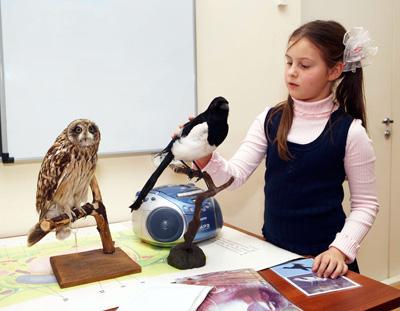 Преимущества персональных проектов:
План работы над проектом 
    может быть выстроен и отслежен 
    с максимальной четкостью.
У учащихся полноценно формируется чувство ответственности, поскольку выполнение проекта зависит только от них самих.
Учащийся приобретает опыт деятельности на всех без исключения этапах выполнения проекта – от зарождения идеи до итоговой рефлексии.
Формирование у учащихся важнейших общеучебных умений и навыков (исследовательских, презентационных, оценочных) становится управляемым процессом.
Проект – это 6 «П»: 
Проблема 
Проектирование 
Поиск информации 
Продукт 
Презентация 
Портфолио

У проекта всегда есть результат 
Хороший проект должен быть:
ясным,
точным,
убедительным.
Основные требования к проекту:
 Ограниченность (по времени, целям и задачам, результатам) – это характеристика проекта, позволяющая контролировать ход его реализации по четко определенным этапам на основании обозначенных, измеряемых результатов каждого этапа..
 Целостность — общий смысл проекта очевиден и ясен, каждая его часть соответствует общему замыслу и предполагаемому результату.
 Последовательность и связность – логика построения частей, которые соотносятся и обосновывают друг друга. Цели и задачи напрямую вытекают из поставленной проблемы. Бюджет опирается на описание ресурсов и сочетается с планом.
 Объективность и обоснованность — идея проекта не случайна, она является следствием работы авторов по осмыслению ситуации и оценки возможностей воздействия на нее.
 Компетентность авторов и персонала — владение технологиями, механизмами, формами и методами реализации проекта.
 Жизнеспособность – определение перспектив развития проекта в дальнейшем, возможности его реализации в других условиях, чем он может быть продолжен.
Несколько общих советов:
подробно опишите ваш проект;
тщательно распределите время работы над проектом и над заявкой;
ясно сформулируйте цели и задачи вашего проекта;
подумайте о том, как вы будете оценивать результаты вашего проекта;
рассчитайте затраты на персонал, материалы и оборудование;
продумайте состав команды, которая будет работать над проектом, распределите обязанности;
помните, что основа хорошего проекта умелое планирование.
не пользуйтесь очень мелким шрифтом;
пронумеруйте страницы;
если ваша заявка больше десяти страниц, составьте оглавление,
используйте таблицы, схемы и статистику только там, где необходимо, иначе это нарушает повествование;
не делайте большое количество приложений;
не загружайте проект обилием терминов. Если они необходимы, сделайте комментарии с объяснениями;
не включайте громоздких предложений, постарайтесь писать простым, доступным языком
Выводы
Если выпускник школы приобретает указанные выше навыки и умения, он оказывается более приспособленным к жизни, умеющим адаптироваться к изменяющимся условиям, ориентироваться в разнообразных ситуациях, работать в различных коллективах. 

Чтобы овладеть методом проектов, необходимо, прежде всего знать, что проекты могут быть разными и использование их в учебном процессе требует от учителя серьезной подготовительной работы. 

Умение пользоваться методом проектов в обучении биологии – прогрессивной методикой обучения и развития учащихся является показателем высокой квалификации учителя. 

Эти технологии относят к технологиям XXI века, предусматривающим умение адаптироваться к стремительно изменяющимся условиям жизни человека постиндустриального общества на основе сформированных УУД.
Литература:
Полат Е.С., М.Ю. Бухаркина, М.В.Моисеева, А.Е. Петрова "Новые педагогические и информационные технологии в системе образования". – М., 2004. – 272 с. 
Пахомова Н. Ю. Метод учебного проекта в образовательном учреждении: Пособие для учителей и студентов педагогических вузов. – М.: АРКТИ, 2003. – 110 с. 
Матяш Н. В. Психология проектной деятельности школьников в условиях технологического образования/ Под ред. В. В. Рубцова. – Мозырь: РИФ "Белый ветер", 2000. – 285 с. 
Поливанова К.Н. Проектная деятельность школьников: пособие для учителя. – М.: Просвещение, 2010. – 192с.
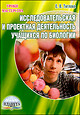 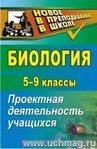 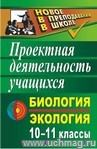 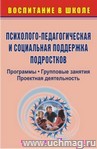 Интернет-источники:
Проектная деятельность школьников и студентов          
   http://science.khsu.ru/nbo/lists/project_work.php 

Проектная деятельность учащихся как средство формирования 
  ключевых компетентностей 
  http://www.moluch.ru/conf/ped/archive/20/1390/

Азарова Л.Н. Основные подходы к пониманию сущности понятий "проектная   
  деятельность", "метод учебных проектов", "учебный проект”    
  http://circ.mgpu.ru/INTEL/Materials/AzarovaOleneva.htm

Кирееева Е.В. Методология исследовательской и проектной деятельности  
  школьников 
http://nikols3.at.ua/index/metodologija_issledovatelskoj_i_proektnoj_dejatelnosti_shkolnikov/0-43

Жильцова Е.А. Организация исследовательской и проектной деятельности  
  школьников http://www.mamsu.ru/publications/researchact

Андреевская Е.Г. Проектная деятельность школьников (Материалы научно-практической конференции «Школьный проект как интеграция учебной и внеурочной деятельности)

Проектная деятельность младших школьников http://www.nachalka.com/book/export/html/326
Сервис Wikiwall.ru (газета) (есть полезные ссылки
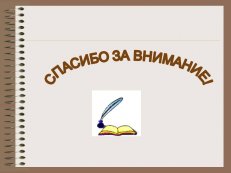 СПАСИБО ЗА ВНИМАНИЕ!